Entrer dans le supérieuraprès un bacSTD2A
Parcoursup
4 étapes

Toutes vos démarches d’inscription

Explorez et localisez les formations

Ouverture le 15 janvier

Vos vœux le 22 janvier
29/11/17
2
Parcoursup - calendrier post-bac ► 2.1
1  ►  Novembre-décembre : je m’informe

1re semaine d’orientation

2 professeurs principaux par classe 

tutorat d’orientation possible

1er conseil de classe : émet des recommandations
29/11/17
3
Parcoursup – calendrier post-bac
2  ►  Janvier à mars  : je fais mes vœux
 
2e semaine d’orientation + JPO dans les établissements du supérieur

15 janvier - ouverture Parcoursup 
	► mise en ligne des fiches formation

22 janvier : 10 vœux sans classement

2e conseil de classe : émet 1 avis par vœu 
	via la fiche Avenir
29/11/17
4
Parcoursup – calendrier post-bac
3 ►  Mai à septembre : je reçois des 			réponses

Fin mai, je reçois des propositions et dialogue avec les établissements

Pour deux réponses positives, j’en élimine une sans renoncer aux vœux en attente

Mi-juin, la procédure est suspendue, je passe le bac
29/11/17
5
Parcoursup – calendrier post-bac
4 ►  Juin à septembre : procédure 		complémentaire

Ouverture après les épreuves du bac.

Après les résultats, une commission propose une affectation aux bacheliers sans réponse.

Septembre : fin de l’affectation de tous les bacheliers qui n’ont pas programmé d’année de césure.
29/11/17
6
5 étapes pour préparer son orientation
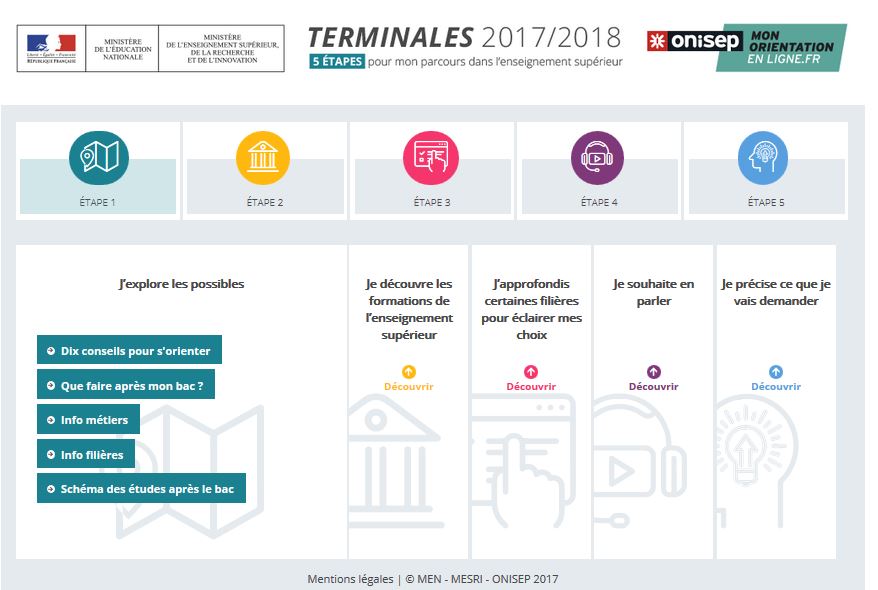 29/11/17
7
1 – Après STD2A ►  Les filières
Doctorat
BTS : brevet de technicien supérieur 
D : doctorat
DUT : dipl. universitaire de technologie
ENS : école normale supérieure
ESPE : école supérieure du professorat et de l’éducation
IEP : institut d’études politiques
L : licence
M : master
MEEF : master éducation, enseignement, formation
Université
Écoles spécialisées
Bibliothèque, ENS
IEP, journalisme, patrimoine
droit, traduction, cinéma, social, paramed, etc.
10
9
D3
Doctorat
D 3
Écoles 
d’art
8
D 2
7
Doctorat 1
6
Master
Master 2
5
MEEF 2

MEEF 1
DSAA
Master 1
4
DSAA2
Licence pro
Licence
L 3
Licence pro
3
DSAA1
BTS-DMA-DUT
2
L 2
2
DUT 2
BTS2
Prépa Lettres 2
DMA 2
DUT 1
BTS1
DMA 1
1
L 1
Prépa Lettres 1
1
8
01/07/2019
8
[Speaker Notes: En cours de suppression, les Manaa auront disparu à la rentrée 2019.
Dès la rentrée 2018, le DNMADE (diplôme national des métiers d’art et du design) remplacera la MANAA, les DMA et les BTS en arts appliqués dans 14 académies.
L’entrée se fera sur dossier et éventuellement entretien, pour une formation en  3 ans avec grade de licence. (Décret en attente de publication au BO.)]
Après STD2A ►BTS et DMA
Brevet de technicien supérieur
Diplôme des métiers d’art
NB : BTS et DMA sont en cours de refonte et doivent être remplacés par un diplôme en 3 ans à la rentrée 2019. (Décret en attente.)
29/11/17
9
9
Après STD2A ►  BTS / DMA
BTS
DMA
NB : BTS et DMA sont en cours de refonte et doivent être remplacés par un diplôme en 3 ans à la rentrée 2019. (Décret en attente.)
29/11/17
10
Après STD2A ► À l’université
LMD : licence, master, doctorat 

	Une orientation progressive :
		- les parcours associent plusieurs disciplines 
		- réorientation et passerelles possibles à différentes étapes.

	Un rythme plus souple qu’en BTS-DUT ou classe prépa 
		mais un cadre qui nécessite 		- autonomie, 
		- curiosité, 
		- organisation.

	Pas de diplôme professionnel à bac +2 comme en BTS-DUT, 
		- mais licence pro (bac + 3) autorisant la poursuite d’études.
	
	► NB : 1 année universitaire = 2 semestres 
	1 semestre = 60 ECTS (crédits européens de transfert )
29/11/17
11
Après STD2A ►À l’université
Une filière plus théorique que pratique nécessitant 
une solide culture générale 
des qualités d'expression en français

Formation au professorat (bac+5) 
licence mention arts, arts plastiques 
master et inscription en Espé
Selon les licences, plusieurs parcours au choix : arts appliqués, médiation culturelle...
29/11/17
12
Après STD2A ►
Devenir enseignant/e  
Via une école supérieures du professorat et de l’éducation,
quelle que soit votre discipline d’origine
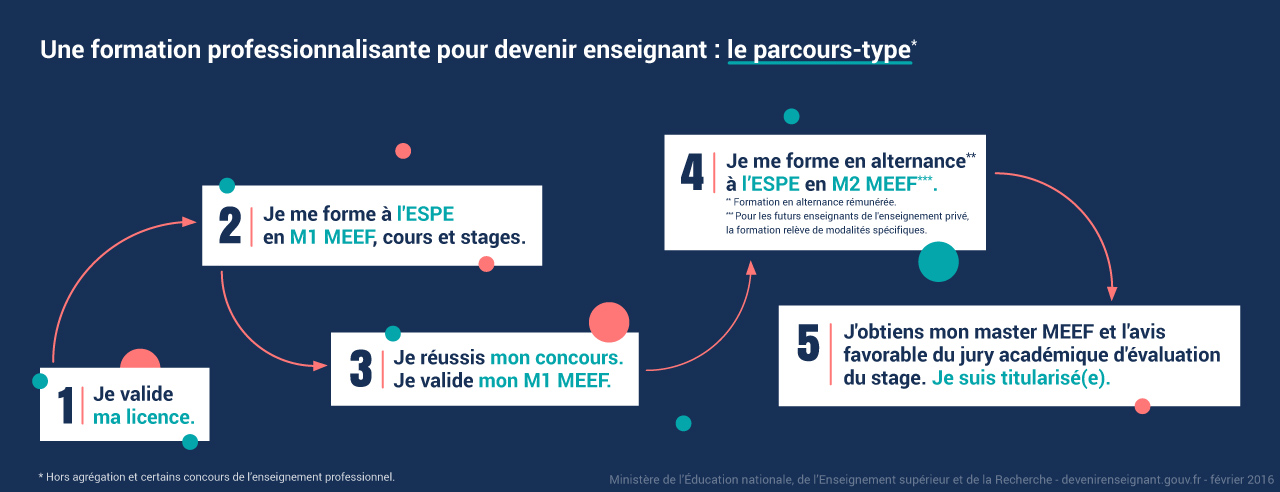 29/11/17
13
Après STD2A ► Les écoles spécialisées
Prépa et/ou concours ou dossier entretien
3 à 5 ans  de formation

	 Écoles supérieures d’art
		« beaux-arts » : recrutent sur concours / dossier 
		3 ans (DNA) à 5 ans (DNSEP, grade master). 
		Année préparatoire recommandée
		3 options : art, communication, design, assorties de mentions
	3 écoles nationales supérieures d’art 
		ENSBA, ENSAD, ENSCI : accès sur concours très sélectif
		Année préparatoire recommandée
		5 ans, grade master
	7 écoles supérieures d’arts appliqués (ESAA)
		DSAA design en 2 ans après BTS ou DMA proche
		Reconnu niveau bac + 5
		4 mentions : espace, graphisme, mode, produit 
Nombreuses écoles privées toutes spécialités
	niveaux variables, reconnues ou non par l’Etat.
29/11/17
14
Après STD2A ►Les classes prépa
Prépa ENS arts & design 
2 ans. Accès sur dossier. 
7 ou 8 places/an
Mène à l’entrée à ENS Paris-Saclay (ex-Cachan) ou dans une école supérieure d'art.
Cinq lycées seulement, d'où sélection sévère.



Nombreuses prépas privées pour l’entrée sur dossier aux écoles d’arts appliqués.
29/11/17
15
Des questions ?
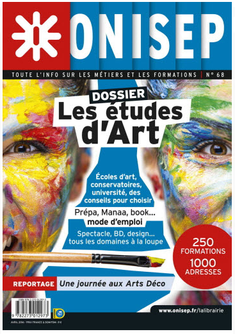 ► Vos professeurs principaux

► Votre psychologue de l’Éducation nationale    

► Le CIO auquel votre établissement est rattaché    

►   Le site de l’Onisep
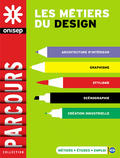 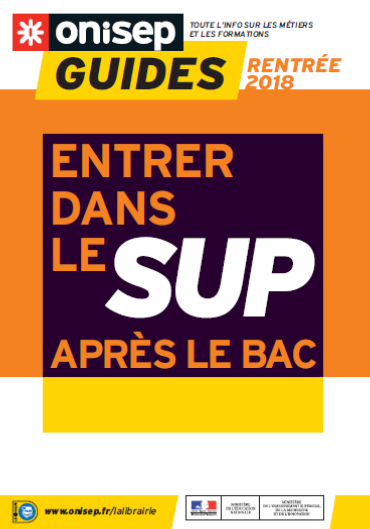 29/11/17
16
Des questions ?
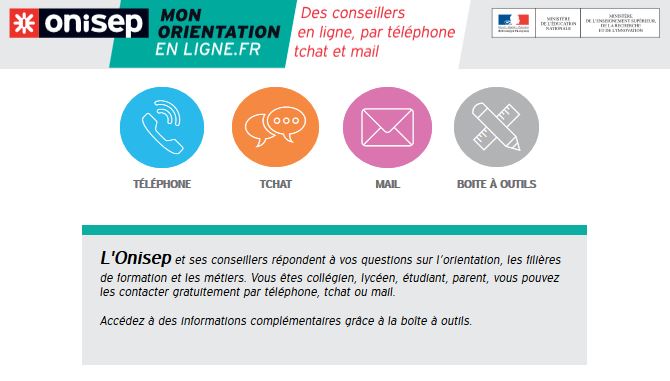 29/11/17
17